PMO PROJECT PORTFOLIO STATUS REPORT TEMPLATE
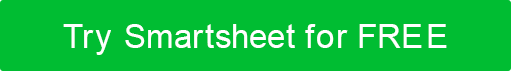 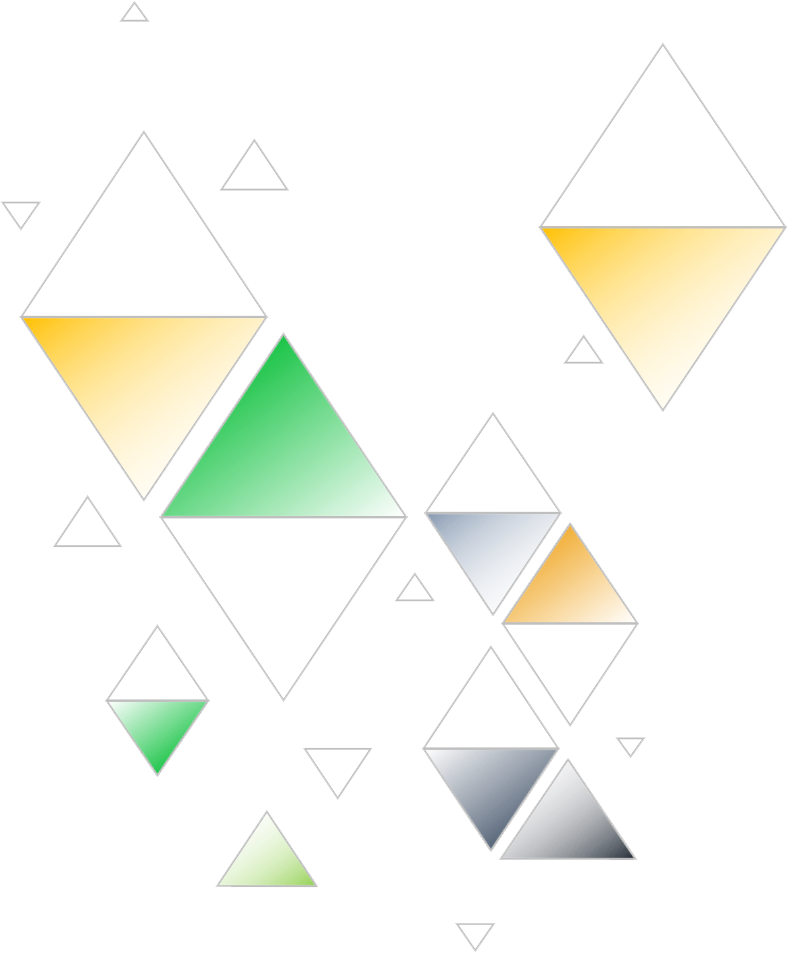 PORTFOLIO / PROGRAM NAME
[ Owner Name ]
[ Owner Title ]

DATE OF REPORT
00/00/0000
 
PERIOD COVERED
00/00/0000 – 00/00/0000
TABLE OF CONTENTS
Project Report Card
 Key Milestones
 Critical Risks and Roadblocks
 Summary
 Additional Notes
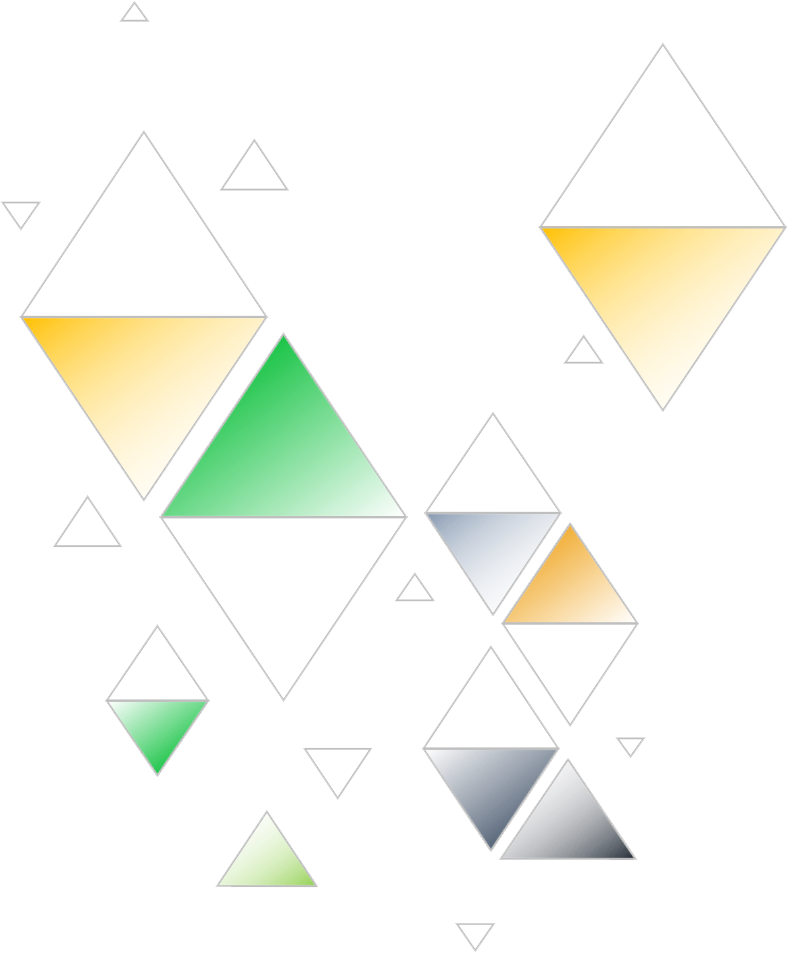 PROJECT REPORT CARD
PROJECT REPORT CARD
KEY MILESTONES
KEY MILESTONES
CRITICAL RISKS AND ROADBLOCKS
CRITICAL RISKS AND ROADBLOCKS
SUMMARY
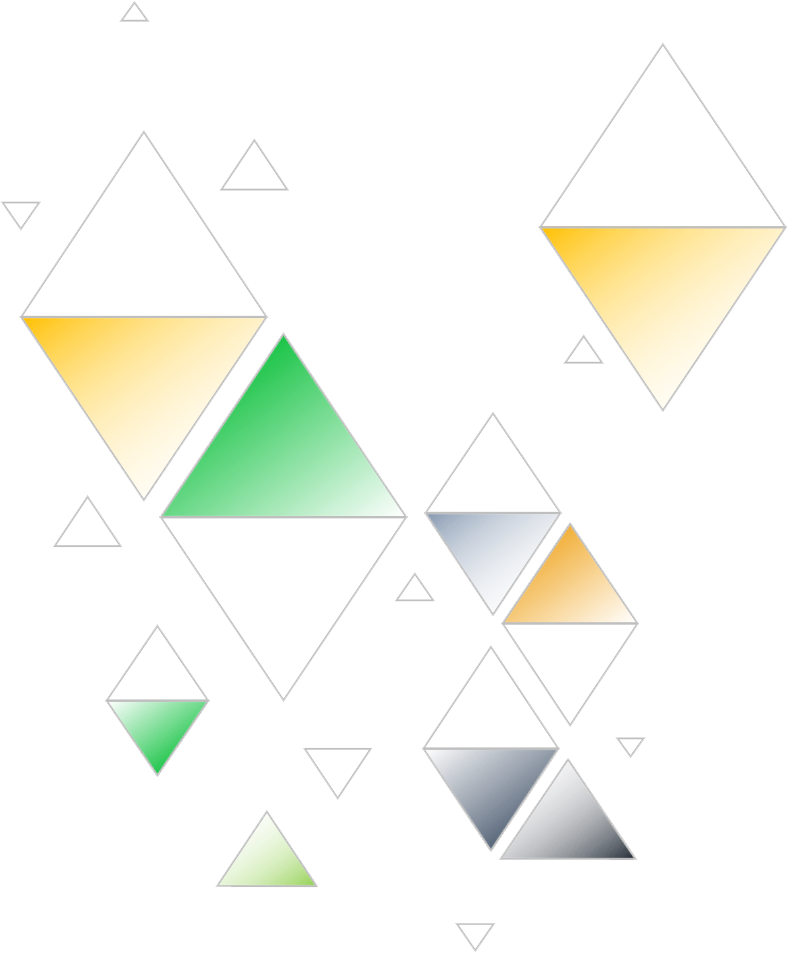 Bullets of Great Work
Who Owns What
Where Teams Are Pivoting
Feedback Received During the Week
Etc.
ADDITIONAL NOTES
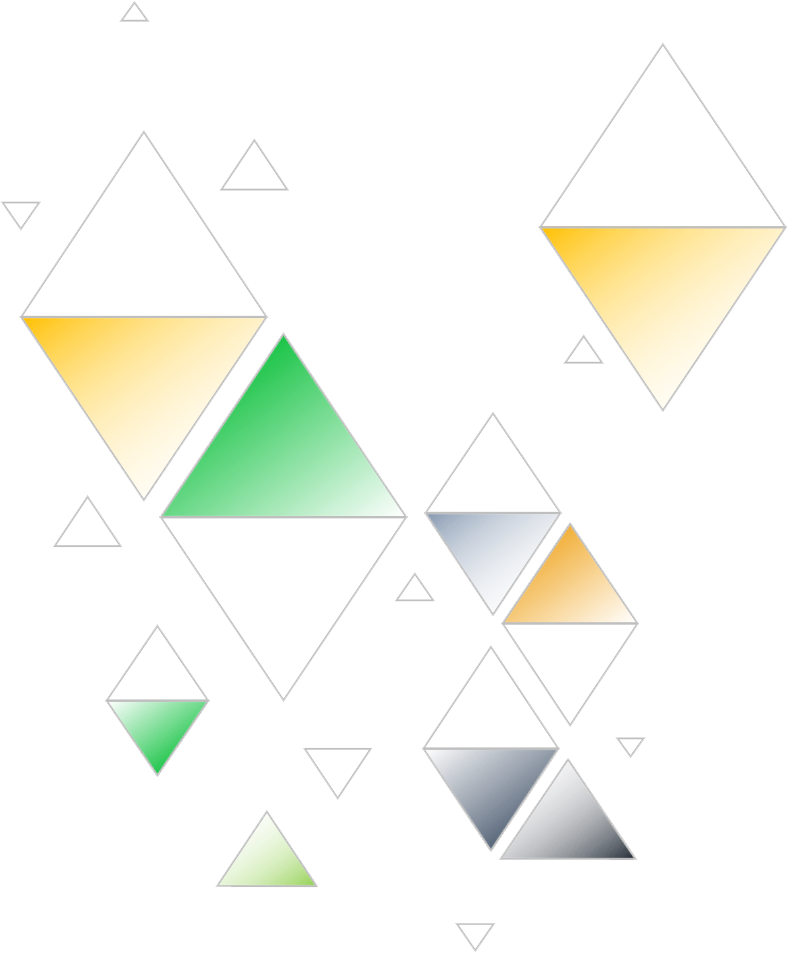 Text